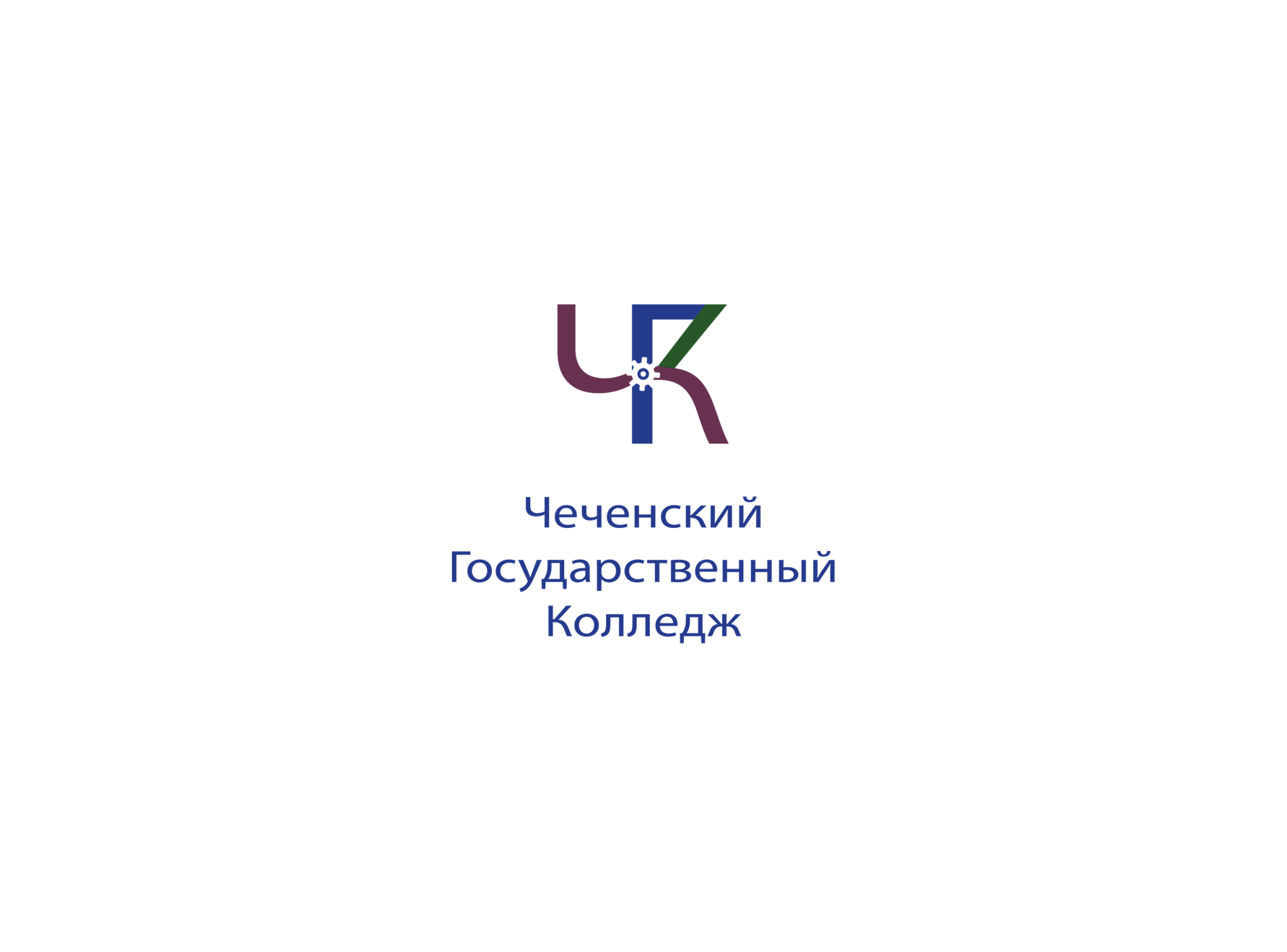 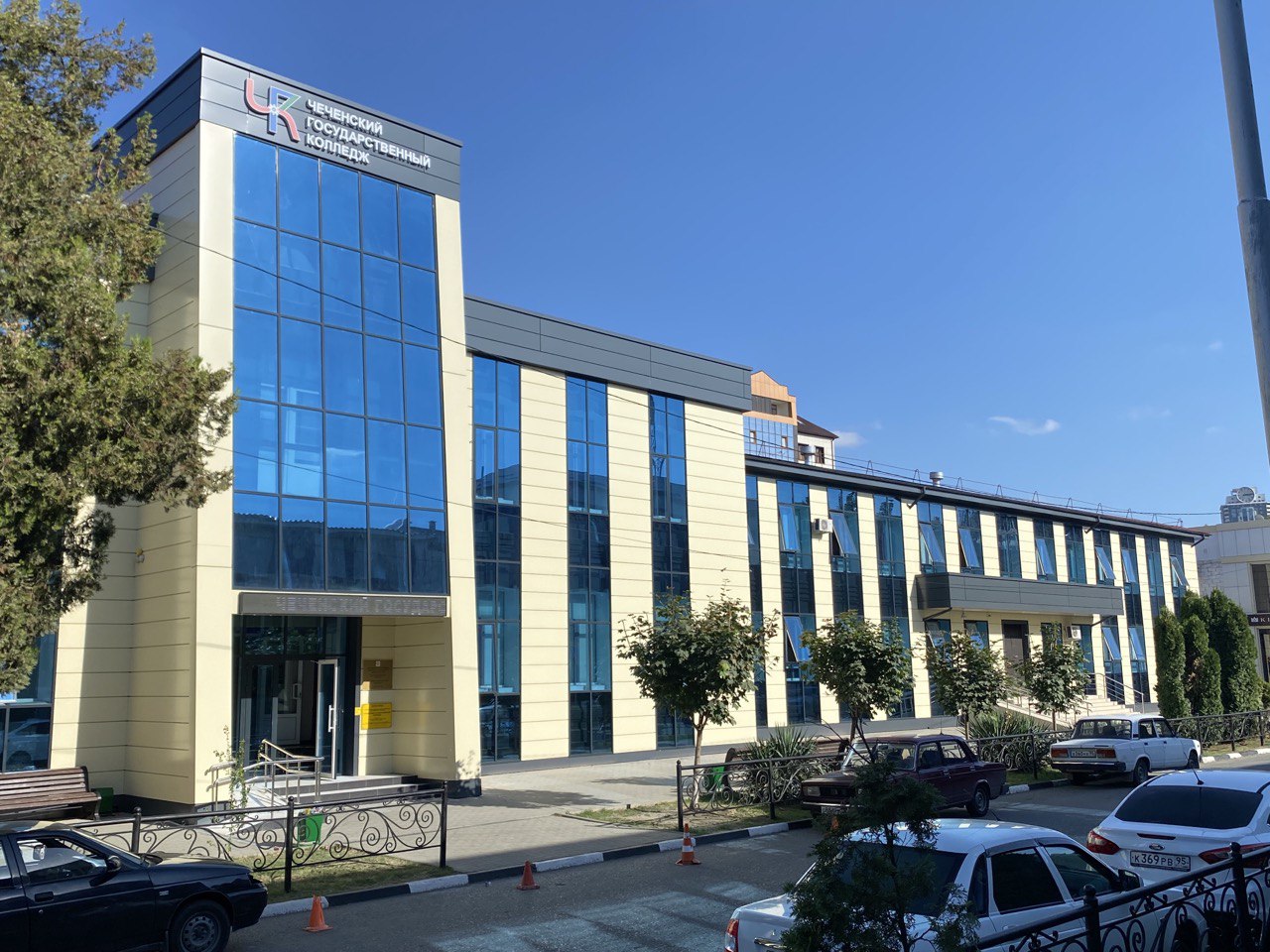 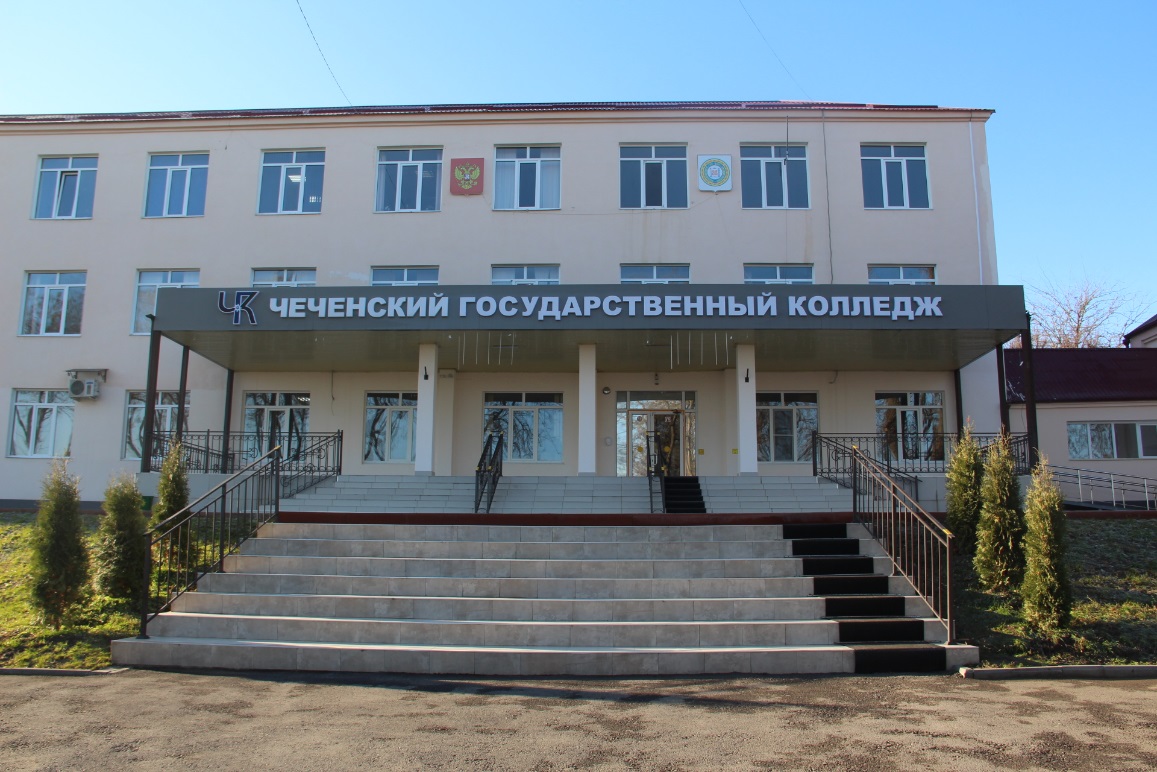 ЮРИДИЧЕСКИЙ  АДРЕС : 364051, Россия, Чеченская республика, г. Грозный, А.А. Аллауддина, №16МЕСТО РЕАЛИЗАЦИИ ОБРАЗОВАТЕЛЬНЫХ ПРОГРАММ: г. Грозный, А.А.Аллауддина, №16 и ул. Шефская, №23
Что необходимо знать и как следует поступить абитуриенту, чтобы поступить в наш колледж!
ГБПОУ «Чеченский государственный колледж» объявляет набор абитуриентов на 2025/2026 учебный годпо следующим образовательным программам:
Специальность -  (46.02.01)  Документационное обеспечение управления и архивоведение
Специальность -  (23.02.07) Техническое обслуживание и ремонт автотранспортных средств
Специальность (38.02.01) Экономика и бухгалтерский учет (по отраслям)
Квалификация – Бухгалтер
на базе 9 классов:                                                                ФП Профессионалитет      
форма обучения – очная - срок обучения 2 года 10 месяцев (коммерция)
форма обучения – заочная - срок обучения  3 года 9 месяцев (коммерция)
Областью профессиональной деятельности выпускников является: 
     Финансы и экономика.
Виды деятельности:
1. Ведение бухгалтерского и налогового учета;
2. Составление и использование бухгалтерской (финансовой) и налоговой отчетности экономического субъекта;
3. Выполнение работ по профессии 23369 «Кассир»
Специальность – (23.02.01) Организация перевозок и управление на транспорте (по видам)
Квалификация – Техник
на базе 9 классов                                                               ФП Профессионалитет 
форма обучения – очная - срок обучения 2 года 10 месяцев (бюджет)
Областью профессиональной деятельности выпускников является: Сквозные виды профессиональной деятельности в промышленности.
Виды деятельности:
1. Проведение монтажа, испытания промышленного (технологического) оборудования, выполнение пусконаладочных работ и сдача его в эксплуатацию (по отраслям);
2. Организационно-технологическое обеспечение технического обслуживания, эксплуатации промышленного (технологического) оборудования (по отраслям);      3. Организационно-техническое обеспечение ремонта промышленного (технологического) оборудования;
4. Организация работ по снабжению производства заготовками, запасными частями, расходными материалами;
5. Выполнение работ по профессии 18559 Слесарь-ремонтник.
Специальность – (38.02.08) Торговое дело
Квалификация – Специалист по торговому делу
на базе 9 классов
форма обучения – очная - срок обучения 2 года 10 месяцев (бюджет)
                                 заочная – срок обучения 3 года 9 месяцев (бюджет)

Областью профессиональной деятельности выпускников является: 
Сервис, оказание услуг населению (торговля, техническое обслуживание, ремонт, предоставление персональных услуг, услуги гостеприимства, общественное питание и пр.).
Виды деятельности: 
1. Организация и осуществление торговой деятельности;
2. Товароведение и организация экспертизы качества потребительских товаров;
3. Осуществление продаж потребительских товаров и координация работы с клиентами;
4. Организация и осуществление интернет-маркетинга;
5. Выполнение работ по одной или нескольким профессиям рабочих, должностям служащих: 12721 Кассир торгового зала.
Специальность – (40.02.02) Правоохранительная деятельность
Квалификация – Юрист
на базе 9 классов 
форма обучения – очная - срок обучения 3 года 6 месяцев (коммерция)
                                 заочная – срок обучения 4 года 5 месяцев (коммерция)                                          
Областью профессиональной  деятельности выпускников: Юриспруденция, реализация правовых норм, обеспечение законности и правопорядка, безопасности личности, общества и государства.
Виды деятельности:  
1. Оперативно-служебная деятельность;
2. Административная деятельность.
Вступительное испытание (экзамен): Физическая подготовка
Профессия – (15.01.05)  Сварщик (ручной и частично механизированной сварки (наплавки))
Квалификация – Сварщик

ФП Профессионалитет 
на базе 9 классов: форма обучения – очная - 1 год 10 месяцев (бюджет)
на базе 11 классов: форма обучения – очная - 10 месяцев (бюджет)

Областью профессиональной деятельности выпускников является:
Сквозные виды профессиональной деятельности.
Виды деятельности: 
1. Выполнение подготовительных, сборочных операций перед сваркой и контроль сварных соединений;	
2. Выполнение ручной дуговой сварки (наплавка, резка) плавящимся покрытым электродом.
Профессия -  (23.01.17) Мастер по ремонту и обслуживанию автомобилей
Квалификация - Мастер по ремонту и обслуживанию автомобилей

на базе 9 классов                                                                   ФП Профессионалитет 
форма обучения – очная - срок обучения 1 год 10 месяцев (бюджет)

Областью профессиональной деятельности выпускников является:
Сервис, оказание услуг населению (торговля, техническое обслуживание, ремонт, предоставление персональных услуг, услуги гостеприимства, общественное питание и пр.).
Виды деятельности:
1. Техническое состояние систем, агрегатов, деталей и механизмов автомобиля;
2. Техническое обслуживание автотранспорта;
3. Текущий ремонт различных типов автомобилей.
Профессия – (08.01.31)  Электромонтажник электрических сетей и электрооборудования
Квалификация – Электромонтажник

на базе 9 классов                                                  ФП Профессионалитет 
форма обучения – очная - срок обучения 1 год 10 месяцев (бюджет)

Областью профессиональной деятельности выпускников является:   Строительство и жилищно-коммунальное хозяйство.
Виды деятельности:
1. Монтаж электропроводок всех видов;
2. Монтаж силового и осветительного электрооборудования;
3. Монтаж распределительных устройств и вторичных цепей.
Профессия – (08.01.29) Мастер по ремонту и обслуживанию инженерных систем жилищно-коммунального хозяйства
Квалификация – Мастер инженерных систем жилищно – коммунального хозяйства 

ФП Профессионалитет     
на базе 9 классов: форма обучения – очная - 1 год 10 месяцев (бюджет)
на базе 11 классов: форма обучения – очная - 10 месяцев (бюджет)

Областью профессиональной деятельности выпускников является: 
Строительство и жилищно-коммунальное хозяйство.
Виды деятельности:
1. Выполнение работ по ремонту, монтажу и эксплуатации систем водоснабжения, водоотведения и отопления систем жилищно-коммунального хозяйства;  
2. Выполнение сварочных работ при ремонте оборудования систем отопления водоснабжения и водоотведения.
Профессия – (23.01.18) Мастер вертикального транспорта
Квалификация – Мастер вертикального транспорта

на базе 9 классов                                                    ФП Профессионалитет  
форма обучения – очная - срок обучения 1 год 10 месяцев (бюджет)

Областью профессиональной деятельности выпускников является: 
 Строительство и жилищно-коммунальное хозяйство; 
 Транспорт;
 Сквозные виды профессиональной деятельности.
Виды деятельности: 
1. Техническое обслуживание и ремонт лифтов;
2. Техническое обслуживание и ремонт платформ подъемных для инвалидов.
Профессия – (08.01.27) Мастер общестроительных работ
Квалификация – Мастер общестроительных работ

на базе 9 классов                                                   ФП Профессионалитет 
форма обучения – очная - срок обучения 1 год 10 месяцев (бюджет)

Областью профессиональной деятельности выпускников является: 
 Строительство и жилищно-коммунальное хозяйство.
Виды деятельности: 
1. Выполнение каменных работ (по выбору);
2. Выполнение арматурных работ. 
Объекты профессиональной деятельности: 
1. Здания и сооружения, их элементы;
2. Материалы для общестроительных работ.
Профессия – (09.01.03) Оператор информационных систем и ресурсов
Квалификация – Оператор информационных систем и ресурсов

на базе 9 классов:                                                  ФП Профессионалитет 
форма обучения – очная - 1 год 10 месяцев (бюджет/коммерция) 
на базе 11 классов: форма обучения – очная - 10 месяцев (коммерция) 

Областью профессиональной деятельности выпускников является: 
 Связь, информационные и коммуникационные технологии.
Виды деятельности:
1. Оформление и компоновка технической документации;
2. Подготовка интерфейсной графики.
Профессия -  (46.01.03)  Делопроизводитель
Квалификация – Делопроизводитель
 на базе 11 классов 
форма обучения – очная - срок обучения 10 месяцев (коммерция)

Областью  профессиональной деятельности выпускников является: 
 Административно-управленческая и офисная деятельность.
Виды  деятельности: 
1. Документирование управленческой деятельности и организация работы с документами;
2. Организация текущего хранения документов и подготовка дел для
передачи в архив.
Информация о сроках приема
Перечень документов, необходимых при поступлении
Заявление о приеме (шаблон (бланк) на сайте или в приемной); 
 Согласие на обработку персональных данных 
     (шаблон (бланк) на сайте или в приемной);
 Копия документа (паспорт) удостоверяющего личность;
 Оригинал + копия документа об образовании 
     (аттестат, диплом);
 Фотография (3х4) - 4 шт.;
 Копия СНИЛС;
 Копия страховой медицинский полис (по желанию);
 Копия ИНН (по желанию);
 Целевой договор (при наличии)
 Документы о творческих, научных, спортивных,  профессиональных достижениях (при наличии)
Обратная связь и консультация
Уважаемый абитуриент если Вам нужна дополнительная информация или же помощь вы можете: 
Посетить наш сайт http://chgk.prof95.ru, 
telegram: https://t.me/gunoev  
http://vk.com/chgk_college 
Написать на электронный адрес: chgk_pk@mail.ru 
Написать на номер (WhatsApp) - 8 (928) 784-59-518
Позвонить по номеру: +7(8712) 22-32-54; 22-23-04;
                                8 (928) 784-59-518; (963) 985-55-71

Время  консультации с понедельника по пятницу - с 09:00 до 18:00
обеденный перерыв с 13:00 до 14:00
в субботу с 09:00 до 12:00
Адреса для направления документов, необходимых для поступления
Порядок действий при подаче документов на почтовый адрес или курьерской доставкой
Порядок действий при подаче документов на электронный адрес
Навигация по сайту